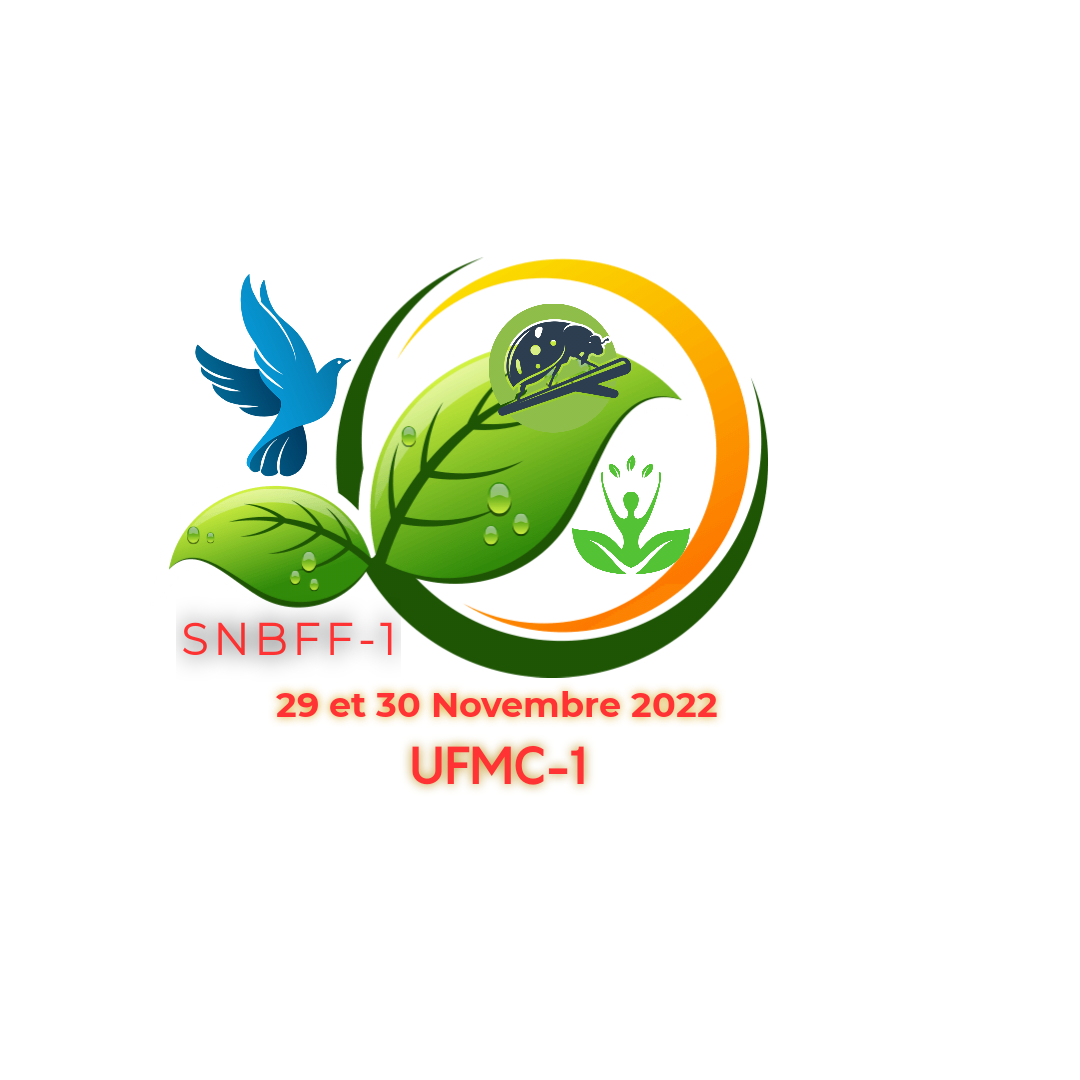 TITRE ---------------------------------------------------------------------------------------------------
NOM Prénom1 , NOM Prénom , NOM Prénom2 ……..
Département de ………. Faculté des Sciences de la Nature et de la Vie. Université …………. Algérie.
Département ………. Faculté des Sciences de la Nature et de la Vie. Université ……………... Algérie. 
E-mail--@mail.com
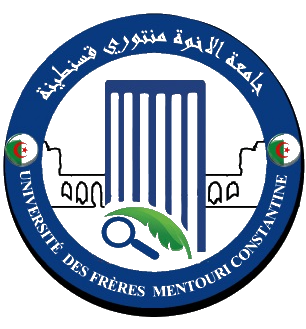 1 er  Séminaire National sur la Biodiversité de la Faune et la  Flore en  Algérie
 29-30 Novembre 20222 - Faculté des Sciences de la Nature et de la Vie -Université Frères Mentouri Constantine-1
Introduction / Objectif
Résultats
Résumé
Matériels et Méthodes
Discussion
Conclusion
Références bibliographiques